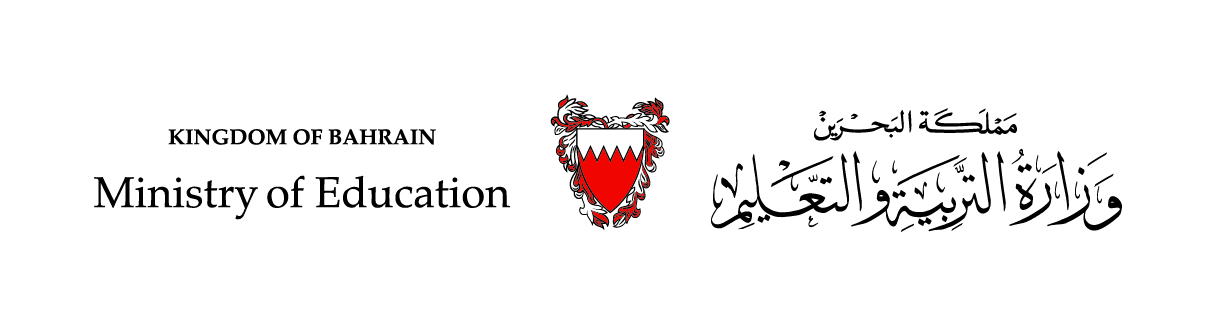 رياضيات الصف الأول الابتدائي – الجزء الثاني
(17 – 2): جَمْعُ عدَدٍ مُكَوَّنٍ من رقمينِ مع عددٍ مُكوَّنٍ
من رقمٍ واحِدٍ
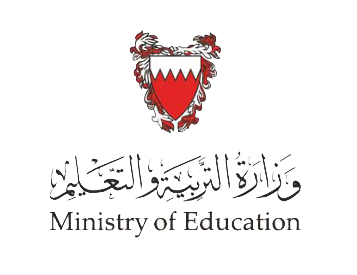 سَنتَعلَّمُ في هذا الدرس:
 جَمْعُ عدَدٍ مُكَوَّنٍ مِن رَقْمَينِ مع عَددٍ مُكوَّنٍ مِن رَقمٍ واحِدٍ.
أَجِدُ ناتجَ الجَمْعِ  25 + 2 مُسْتعْمِلاً
نَجْمَعُ الآحاد معَ الآحاد ونُحافِظُ على نفسِ العشرات:
النَّاتِجُ هو: 7 آحادٍ و2 عَشَراتٍ =
27
وزارة التربية والتعليم – 2020م
2
5
+
2
2
7
المجمُوع:
7آحاد+2عشرات=27
أَجْمَعُ الآحاد:
5آحاد+2آحاد=7آحاد
وزارة التربية والتعليم – 2020م
أَجِدُ ناتجَ الجَمْعِ:
6
1
3
+
+
4
1
5
4
1
7
8
وزارة التربية والتعليم – 2020م
أَجِدُ ناتجَ الجَمْعِ:
6
6
5
+
+
5
3
2
5
6
9
7
وزارة التربية والتعليم – 2020م
أَجِدُ ناتجَ الجَمْعِ:
4
5
1
+
+
7
5
3
7
5
9
4
وزارة التربية والتعليم – 2020م